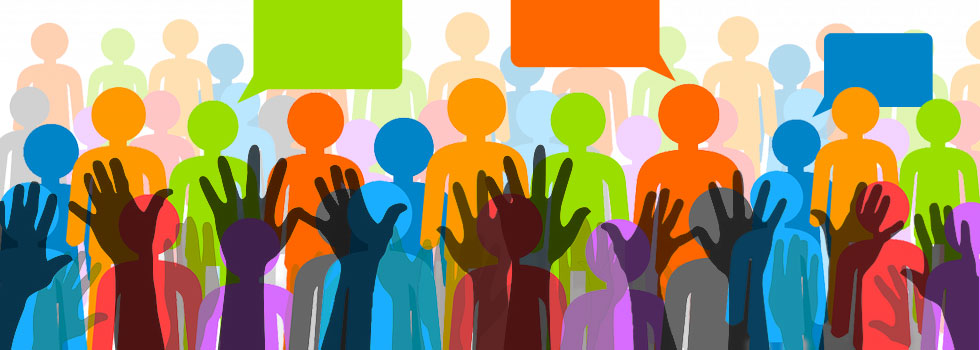 Schülerversammlung 2017
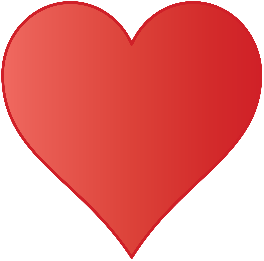 Herzlich Willkommen
Vorstellung
Lena Schwarzenbeck


Bernhard Holzner


3.Veronika Eisner
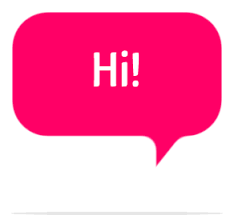 Schulfeste
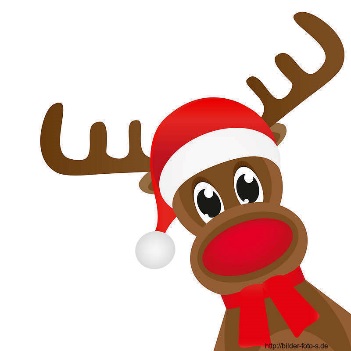 Weihnachtsbasar/Weihnachtsfeier




Schulfasching




Sommerfest
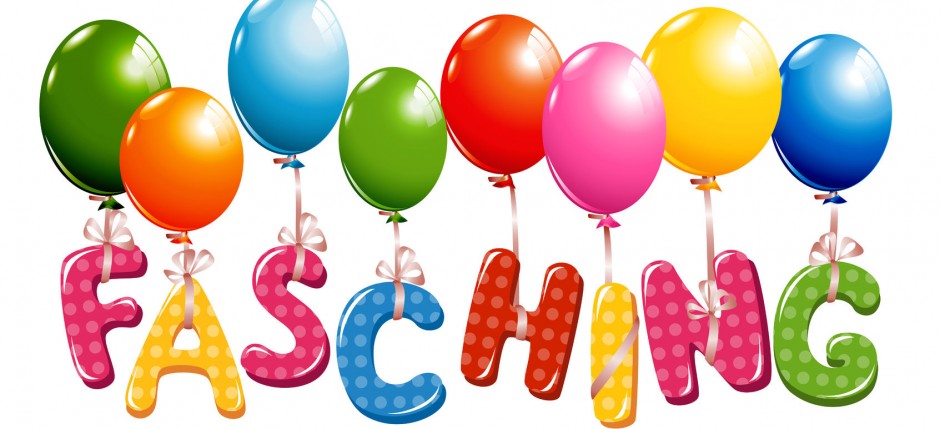 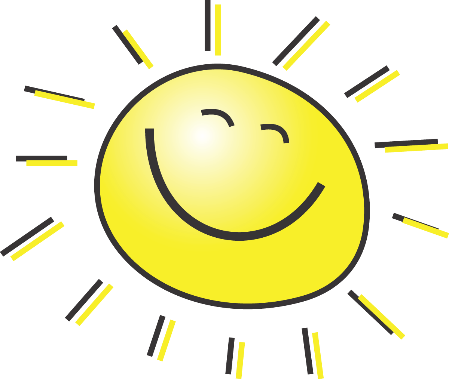 Schulaktionen
Halloweenaktion 

 Nikolausaktion 

 Aktion „letzte Schulwoche“

Päckchen für`s Ausland 

Gesundheitswoche/Nachhaltigkeit

Osteraktion
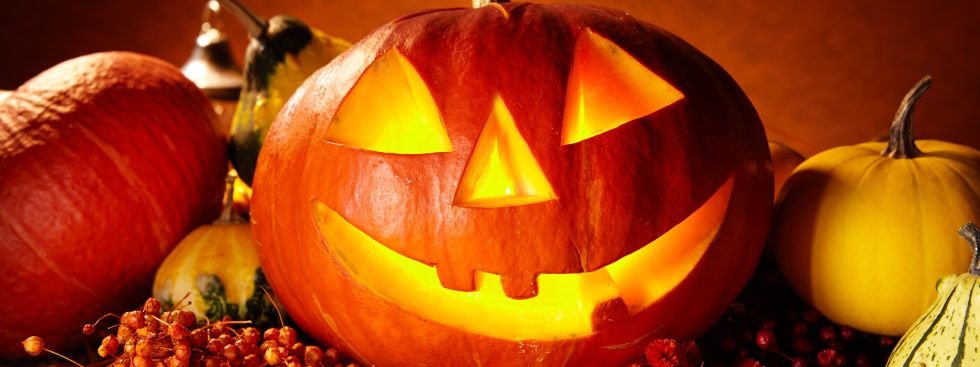 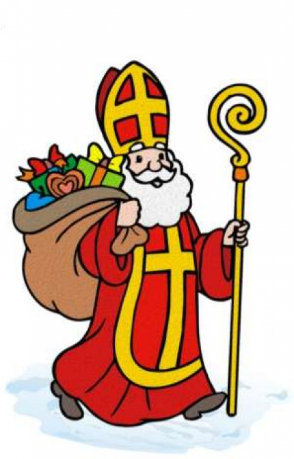 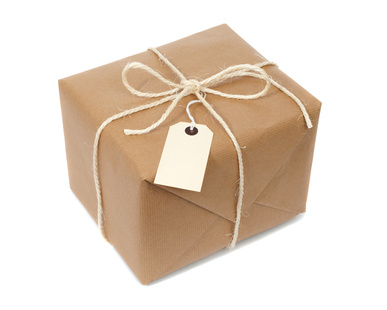 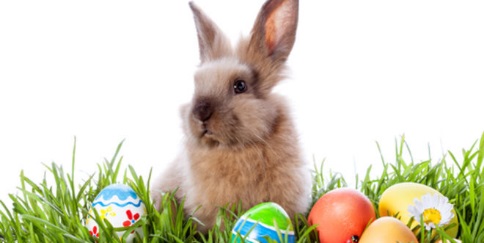 Kummerkasten / SMV-Kasten
Kummer kann anonym abgegeben werden 
   (z.B. Probleme mit Lehrern)

 Respektvoll damit umgehen 

 Anregungen und Wünsche für unsere Schule
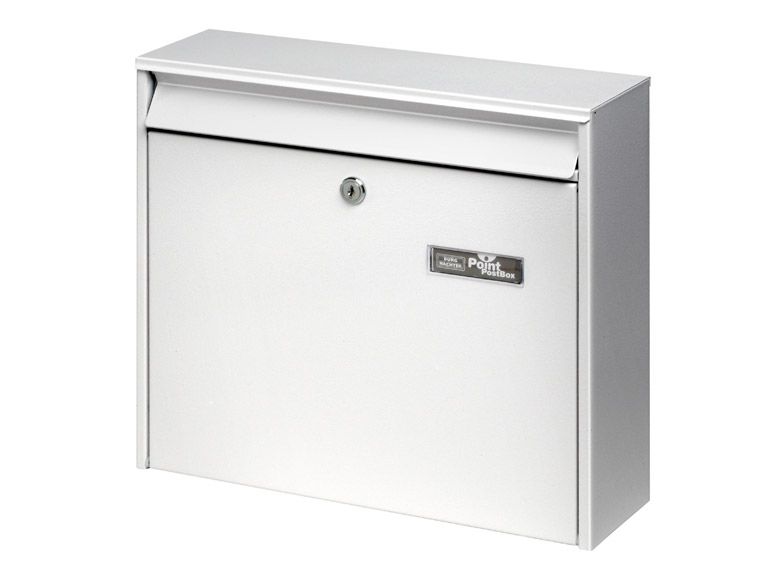 Schülerfirma
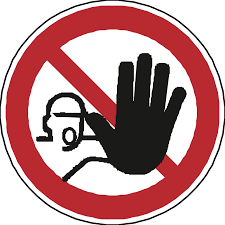 Wir wollen kein Mobbing an unserer Schule!!!

 Ansprechpartner 

Ihr könnt euch jederzeit an uns wenden
Vielen Dank für eure Aufmerksamkeit
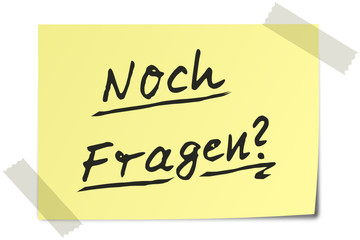